チャーモニウムの軽い原子核への束縛状態
Charmonium Bound states in light nuclei
横田　朗A 、　肥山　詠美子B 、　岡　眞A
　　東工大理工A、理研仁科セB
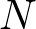 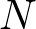 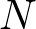 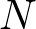 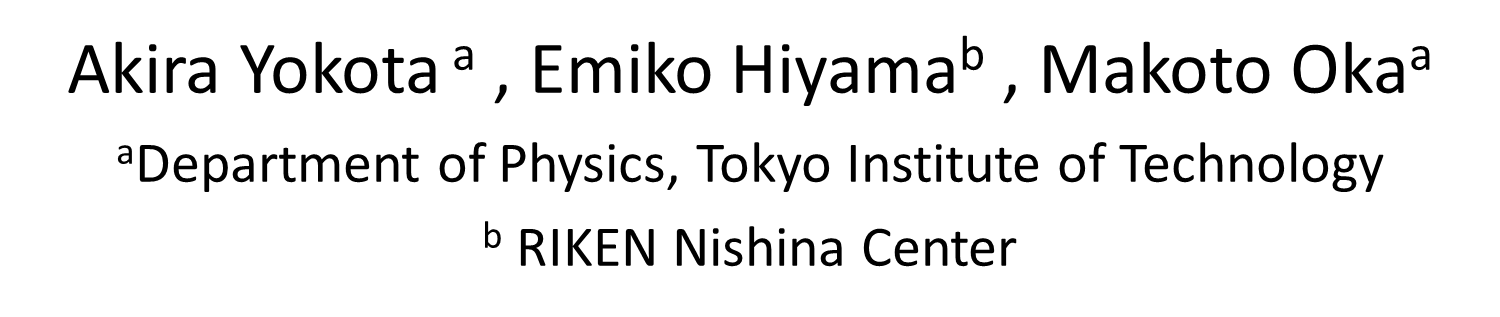 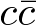 [Speaker Notes: 東工大理工、理研仁科セ
Charmonium Bound states in light nuclei]
Contents
Introduction

           ・ Charmonium-nucleon interaction （QCD color van der Waals force ）
     　   ・ Charmonium-nucleus bound states
Formalism
           ・ Effective charmonium-nucleon potential and the scattering length
           ・ Charmonium-nucleus few-body systems
Results
           ・ Charmonium-deuteron system
           ・ Charmonium-4He system 
           ・ Charmonium-8Be system
           ・ Comparison with lattice QCD data 
Summary and conclusion
Introduction
Interaction between
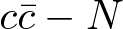 Dominated by QCD color van der Waals force (weakly attractive)
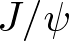 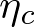 Weakly attractive interaction
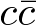 QCD color van der Waals force
and
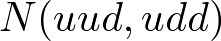 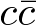 ・ They have no valence quarks in common :
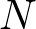 Therefore
・Dominated by multiple gluon exchange  ( QCD color van der Waals force )
（M. Luke, et al. PLB 288, 355 (1992),   D.Kharzeev, H.Satz, PLB 334, 155(1994)）
・QCD color van der Waals force is weakly attractive force
(S. J. Brodsky, et al., PRL 64 (1990) 1011,  S. J. Brodsky, G. A. Miller PLB 412 (1997) 125)
Meson exchange is suppressed by the OZI rule
Study of                   interaction is suitable for understanding 
 ・the role of gluon (QCD) in hadronic  interaction
 ・hadronic interactions in short range region which could not be described only by one meson exchange
・It is a short range force due to the color confinement
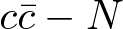 ・They are color singlet :
Single gluon exchange is forbidden
[Speaker Notes: (S. J. Brodsky, G. A. Miller PLB 412 (1997) 125)
(J π= 1－)
But the details of the interaction is not yet known.]
Interaction between
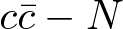 Dominated by QCD color van der Waals force (weakly attractive)
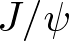 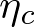 Weakly attractive interaction
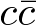 QCD color van der Waals force
and
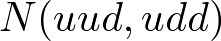 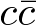 ・ They have no valence quarks in common :
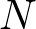 Therefore
・Dominated by multiple gluon exchange  ( QCD color van der Waals force )
（M. Luke, et al. PLB 288, 355 (1992),   D.Kharzeev, H.Satz, PLB 334, 155(1994)）
・QCD color van der Waals force is weakly attractive force
(S. J. Brodsky, et al., PRL 64 (1990) 1011,  S. J. Brodsky, G. A. Miller PLB 412 (1997) 125)
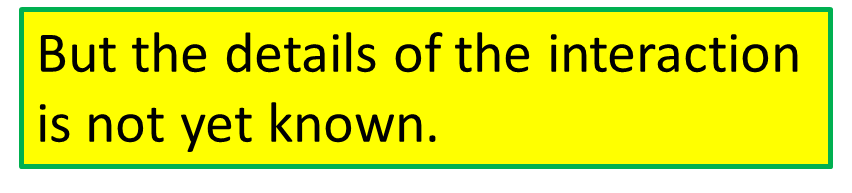 Meson exchange is suppressed by the OZI rule
Study of                   interaction is suitable for understanding 
 ・the role of gluon (QCD) in hadronic  interaction
 ・hadronic interactions in short range region which could not be described only by one meson exchange
・It is a short range force due to the color confinement
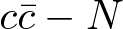 ・They are color singlet :
Single gluon exchange is forbidden
[Speaker Notes: (S. J. Brodsky, G. A. Miller PLB 412 (1997) 125)
(J π= 1－)
But the details of the interaction is not yet known.]
Why studying                            bound state?
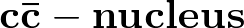 Low energy                      scattering data is not available
We have to study without direct information about the                    interaction. 

         Precise study of the binding energy and the structure 
          of the                                       bound states 
          from both accurate theoretical calculations and experiments 
          is the only way to determine the properties of the                      interaction.
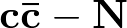 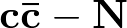 Weakly attractive force
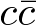 QCD color van der Waals force
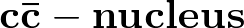 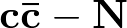 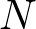 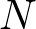 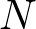 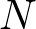 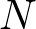 It should make a bound state with nucleus of large A
(A: the nucleon number)
Brodsky et al. PRL64 (1990) 1011
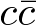 It is a new type of hadronic state in which particles with no common valence quarks are bound mainly by (multiple-)gluon exchange interaction.
[Speaker Notes: Also, it is the new type of hadronic state in which particles with no common quarks are bound mainly by multi-gluon exchange force.
These bound states, and if exist, excited states, themselves are interesting object to study.]
Formalism
Effective potential between
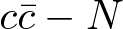 Consider S wave (L=0) only. (We only want to see the ground state.)
Attraction is relatively weak and short ranged.
It could be expressed well by scattering length. 
      (The details of the potential is not important.)
          Assume Gaussian type potential.
(J π= 1－)
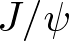 (J π= 0－)
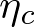 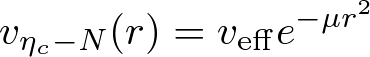 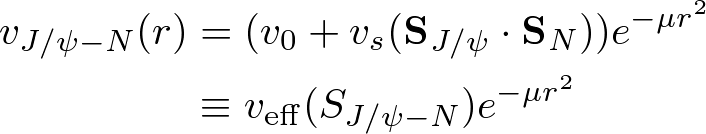 fm
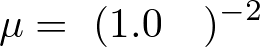 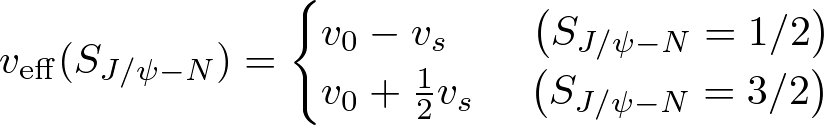 (taken from color confinement scale)
Our strategy:
1,  Solve the  　　                 equation for                      2-body system and obtain the 
   relation between the potential depth           and the scattering length        .
2,  Solve the                         equation for                        3-body system (by GEM) and
      obtain the relation between             and  the binding energy B.             
3, By combining these results,  we obtain the relation between         and  B.
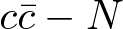 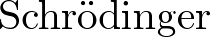 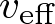 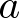 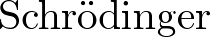 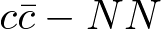 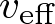 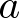 [Speaker Notes: T taken from color confinement scale
基底状態だけ見たい　→　L=0を考える
Our strategy
１、　 　の値を変えていきながら、　　　　　　の２体の
　　シュレーディンガー方程式を解き、散乱長の値を求める。　
２、　　の値を変えていきながら、　　　　　　　　の３体系をGauss 展開法で
　解き、束縛エネルギーを求める。
３、上の１と２を合わせて、散乱長と束縛エネルギーの関係を調べる。
　　（束縛エネルギーは、deutron threshold -2.2MeV から測る。）
fm]
GEM 3-body calculation
E. Hiyama et al. Prog. Part. Nucl. Phys. 51, 223 (2003)
(variation method)
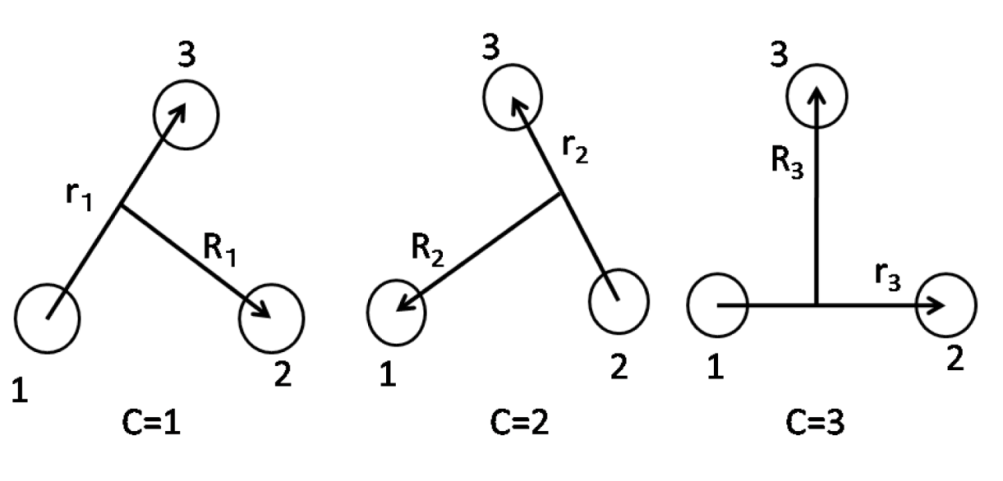 It is known empirically that 
setting range parameters in geometric progression as shown below 
produce accurate eigenfunctions and eigenvalues with a relatively few basis functions.
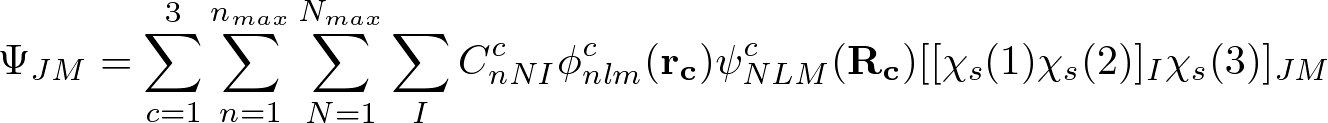 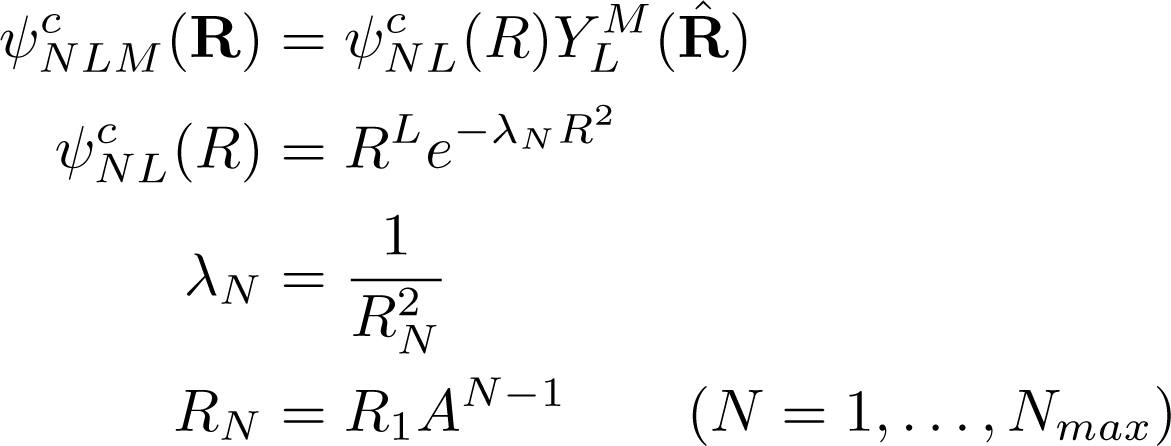 rn : geometric progression
RN : geometric progression
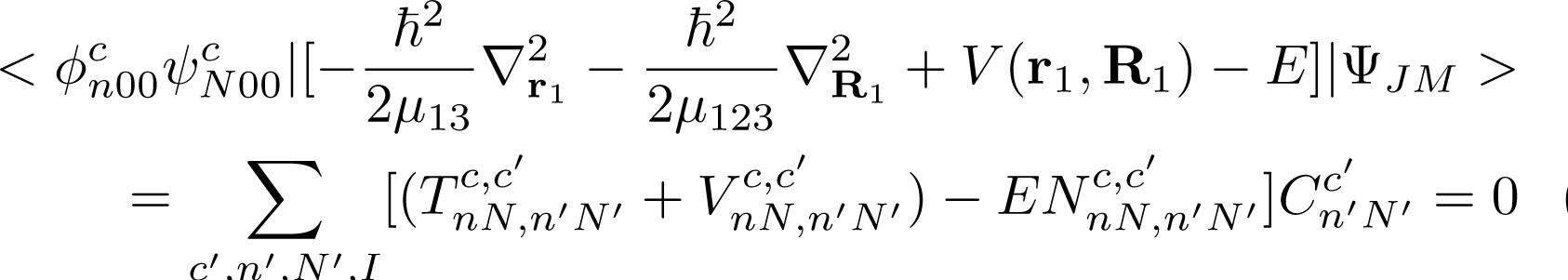 Generalized eigenvalue problem of symmetric matrix.
[Speaker Notes: E. Hiyama et al. Prog. Part. Nucl. Phys. 51, 223 (2003)
(variation method)]
Results
[Speaker Notes: Results]
The relation between potential strength and the scattering length
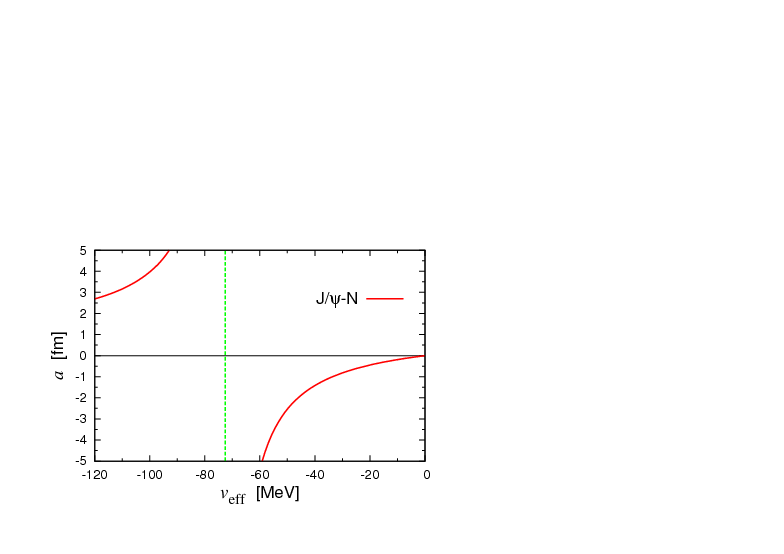 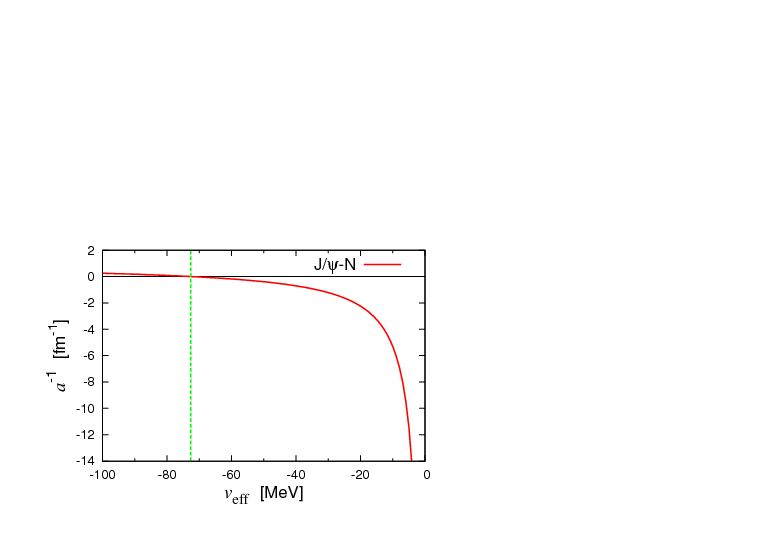 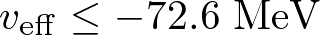 is needed to make a 
J/Ψ－N bound state.
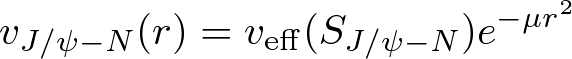 By the results, we can convert  the value of              into
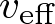 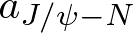 A                       bound state is formed  when
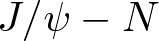 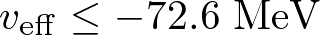 [Speaker Notes: A                 bound state is formed when 
Similary, for
By the result, we can convert Veff into                a bound state is formed when]
J/Ψ－deuteron bound state
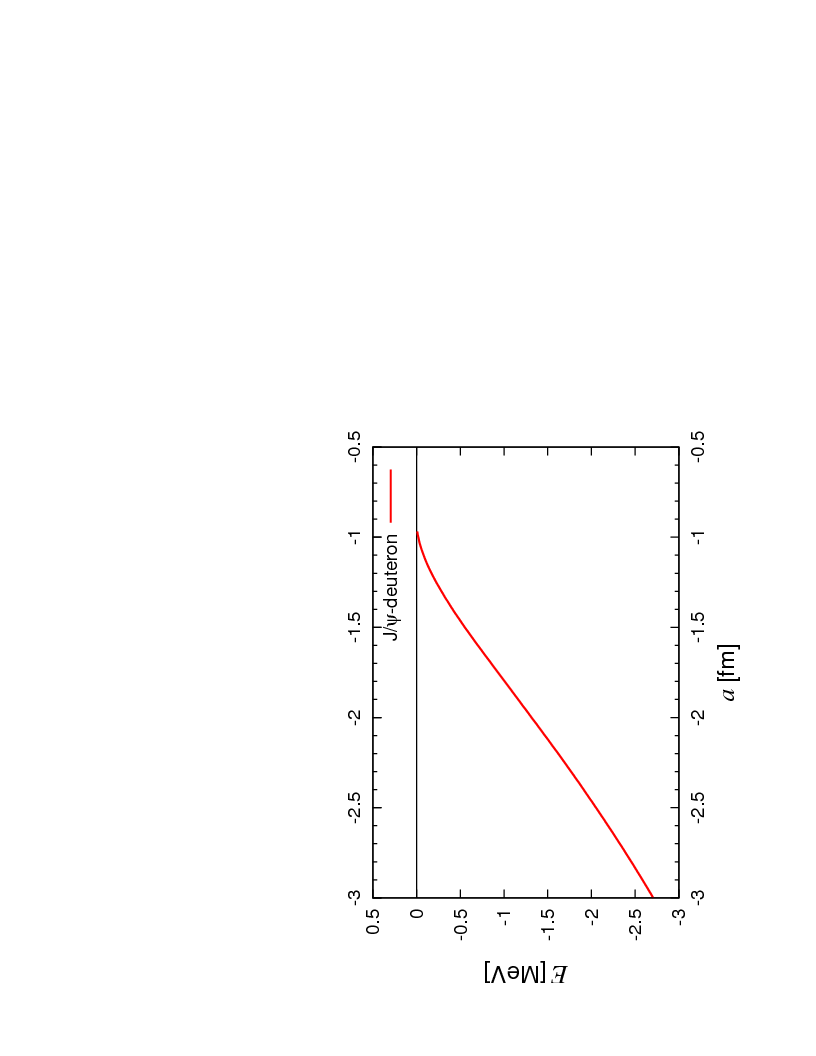 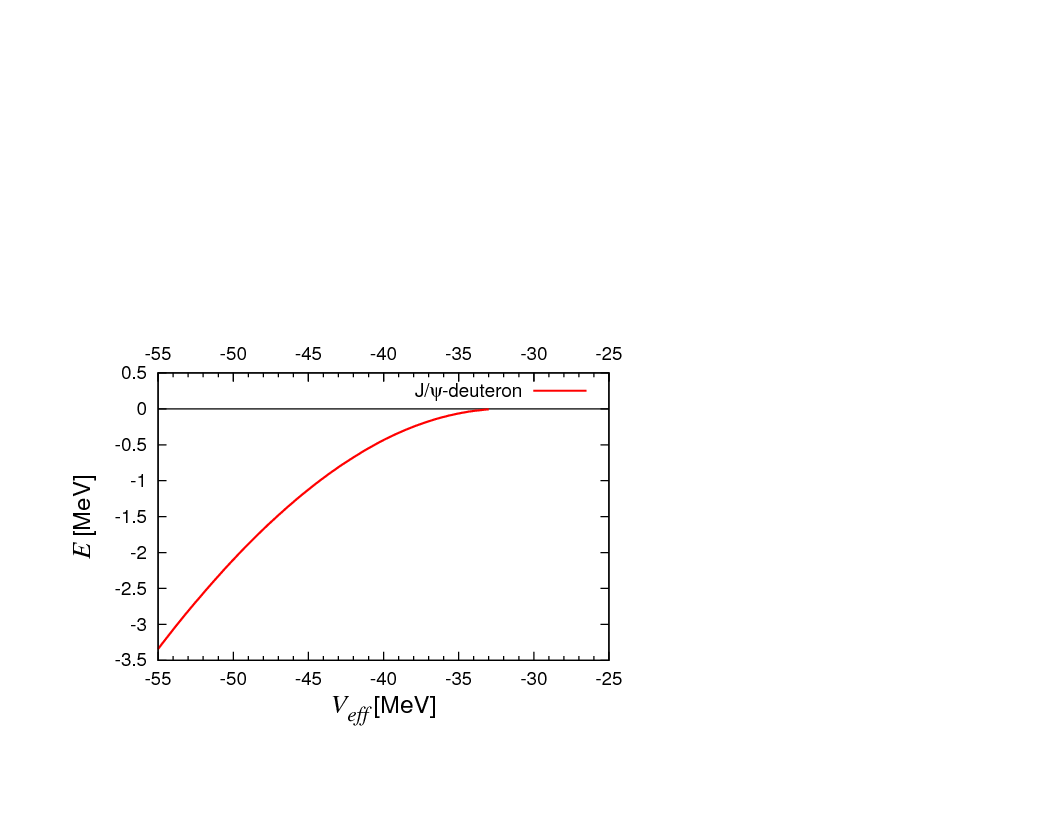 veff < -33 MeV  is needed 
to make a bound state
-B
-B
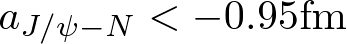 is needed to make 
a bound state
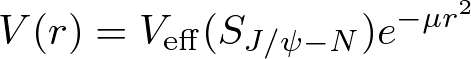 Relation between veff  of J/Ψ－N potential　and binding energy B of J/Ψ－NN.
Relation between                    of J/Ψ－N
 and binding energy B of J/Ψ－NN.
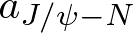 The binding energy is measured from 
                                   breakup threshold
-2.2 MeV.
A bound state is formed when
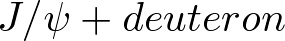 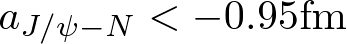 N-N potential: Minnesota potential
[Speaker Notes: Veff < -33 MeV で束縛する
N-N potential: Minnesota potential
The binding energy is measured from            breakup threshold
This result is exactly the same for]
Comparison with Lattice QCD data
Scattering lengths as functions of  the square mass of          derived by using  Luscher’s formula.
(The notation of the sign of scattering length is opposite. )
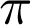 ・　　　　　　　　
    
・It is too weak to make a bound state with nucleus of 
・But the results suggest that 
  there should be bound states for  A>3 or A>4.
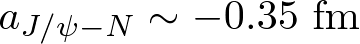 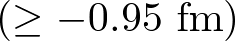 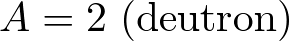 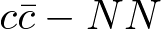 In terms of potential,
veff < -73 MeV is needed for J/Ψ-N  (A=1)
veff < -33 MeV is needed for J/Ψ-NN (A=2)
(veff= -16 MeV corresponds to a= -0.35 fm )
veff < -?? MeV  is needed for J/Ψ-NNN (A=3)
veff < -?? MeV  is needed for J/Ψ-NNNN (A=4)
(T. Kawanai, S. Sasaki, Pos (Lattice 2010)156)
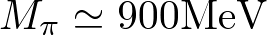 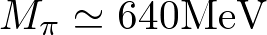 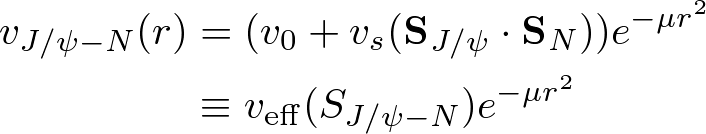 Implies the existence of J/Ψ-NNN or J/Ψ-NNNN
[Speaker Notes: Veff < -73 [MeV] is needed for J/Ψ-N
Veff < -33 [MeV] is needed for J/Ψ-NN
Implies the existence of J/Ψ-NNN or J/Ψ-NNNN]
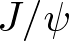 potential
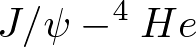 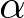 4He is a deeply bound state (28MeV)  -->  Treat as one stable particle
potential :  use folding potential
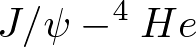 N
N
N
N
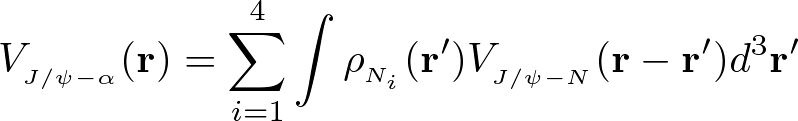 (nucleon density distribution in 4He)
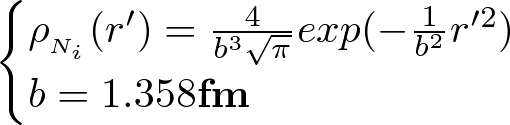 Ref:  R. Hofstadter, Annu. Rev. Nucl. Sci. 7, 231 (1957)
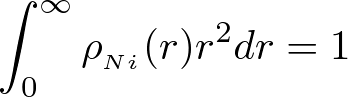 R.F. Frosch et al., Phys. Rev. 160, 4 (1967)
J.S. McCarthy et al., PRC15, 1396 (1977)
Nucleon density distribution in 4He may not be disturbed by J/Ψ  since                
interaction is weak.
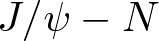 [Speaker Notes: ４He　の電荷分布の実験データを再現するように選ぶ。
間のポテンシャル
N
α

Is chosen to reproduce the experimental data.
Ref:  R. Hofstadter, Annu. Rev. Nucl. Sci. 7, 231 (1957)
McCarthy et al., PRC15, 1396 (1977)
We assume that the density distribution of nucleon in He is not deflected by J/Ψ as an approximation.
to calculate effective potential
the density of nucleon in 
Treat           as one stable particle]
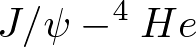 Binding Energy
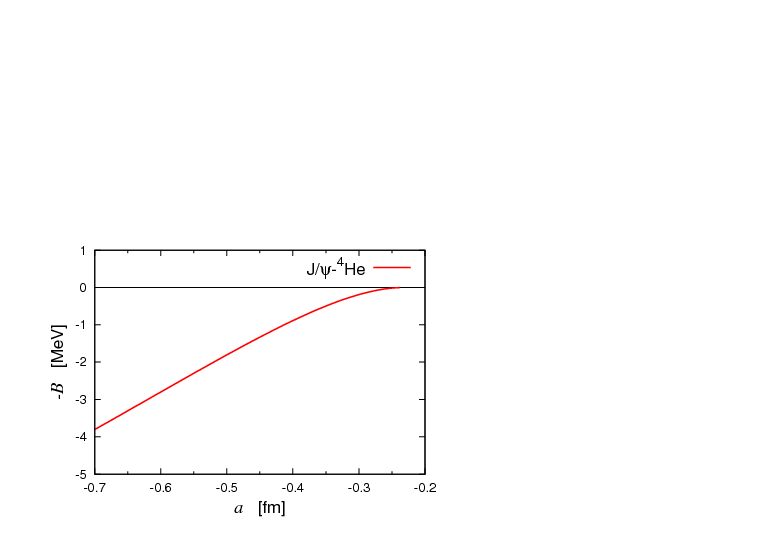 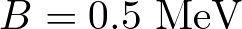 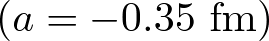 lattice QCD
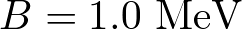 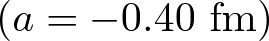 bound state is formed when
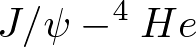 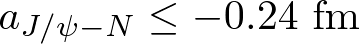 J/Ψ－4He bound state may exist!
Also, bound state may exist for A ≥ 4 nuclei.
[Speaker Notes: bound state is made when
There should be bound state!
4He より大きい原子核との間でも束縛状態が存在する]
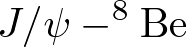 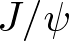 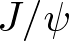 Relations between scattering length  a  of                      and binding energy  B  of                         and
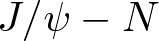 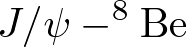 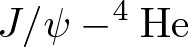 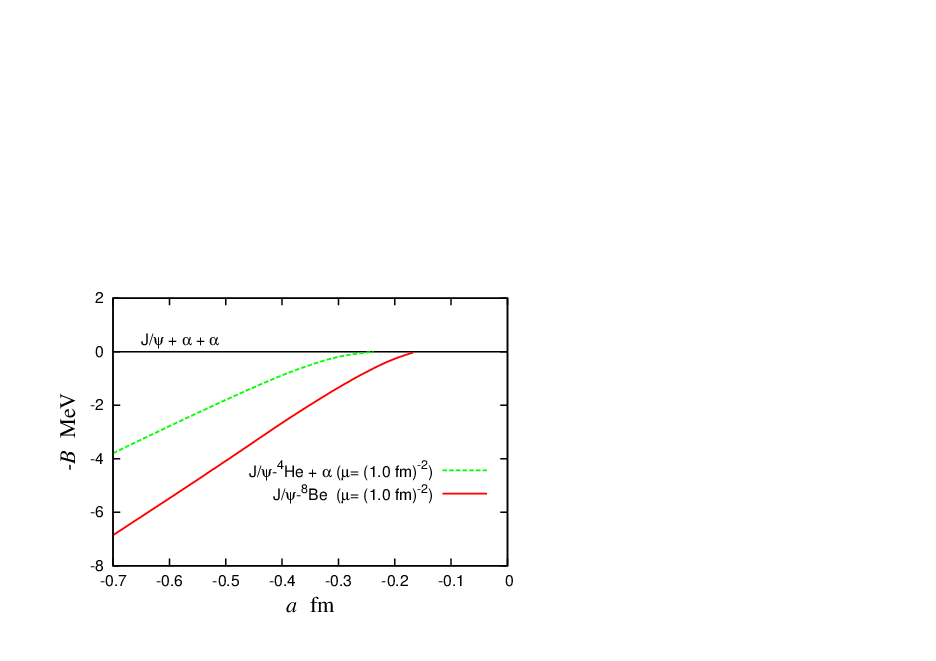 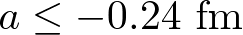 Lattice QCD
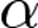 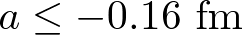 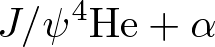 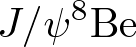 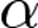 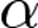 8Be is a resonance state, 0.09 MeV above the α+α
break-up threshold with narrow width Γ=6 eV.
[Speaker Notes: Lattice QCD
Preliminary
8Be is a resonance state, 0.37 MeV above the α+α.]
Summary and Conclusion
We calculate the binding energies of J/ψ - deuteron , J/ψ - 4He and
     J/ψ – 8Be by using Gaussian Expansion Method and give the relations between 
       the J/ψ - N scattering length and the J/ψ - nucleus binding energy. 
By comparing these results with the recent lattice QCD data, we see that 
      a shallow bound state of J/ψ - 4He may exist.
Since J/ψ - N interaction is attractive, 
       J/ψ - nucleus bound states may be formed with A > 4 nucleus. 
The binding energy of J/ψ – 8Be  is about a few MeV.
                              from                                  breakup threshold and
                              from                             
       within the potential strength of current lattice QCD data.
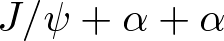 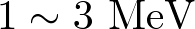 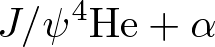 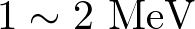 Back up slides
Density distribution between
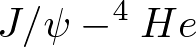 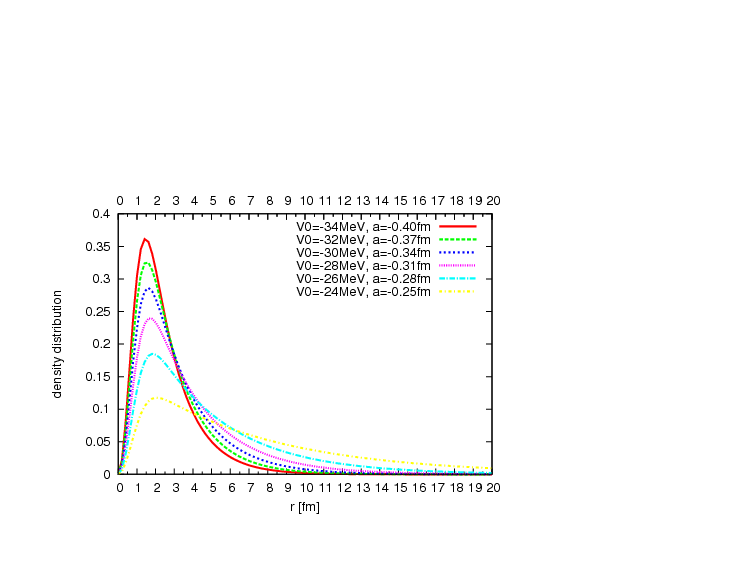 rrms = 3.0 fm
rrms = 4.8 fm
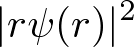 [Speaker Notes: rrms = 3.0 fm
rrms = 4.8 fm]
Discussion 1; “Glue-like role” of　J/ψ
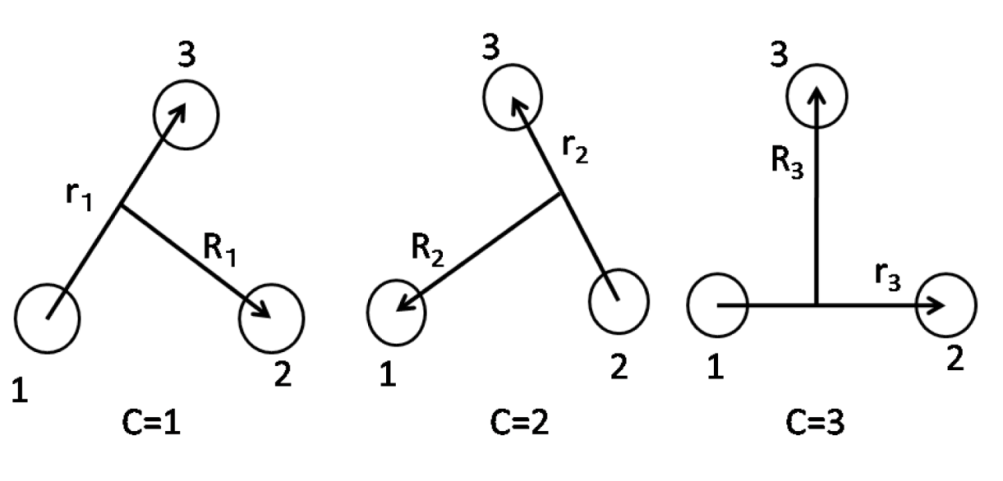 ( J/ψ-deuteron system )
lattice QCD  a ～ -0.35 fm
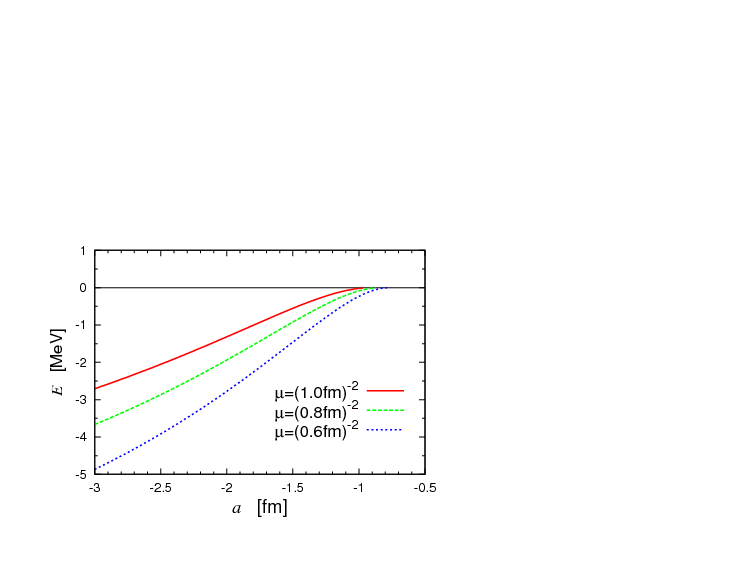 J/ψ
-B
p
n
Shrinking of p-n density distribution in deuteron by the emergence of  ccbar
B　(MeV)
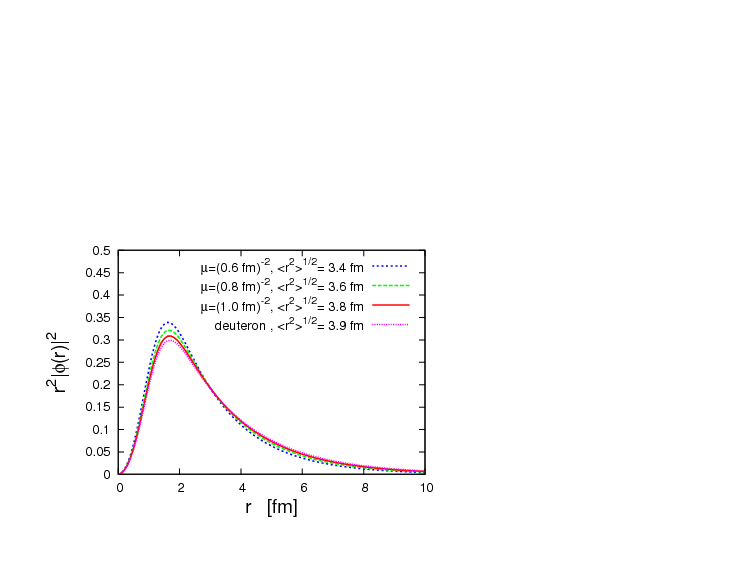 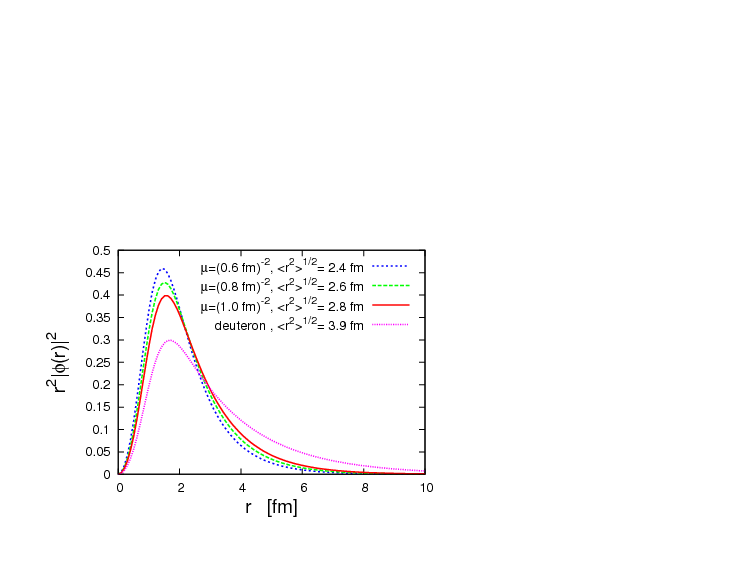 4.2
3.0
2.2
a =-1.0fm
a =-2.6fm
Glue like effect is suppressed for weak attraction
[Speaker Notes: Potential range dependence

引力が弱くなると、glue like effect は大幅に抑制される。

aa=-1.0fm
Llattice QCD a= -0.3 fm]
Discussion 2;
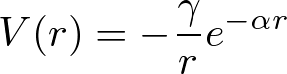 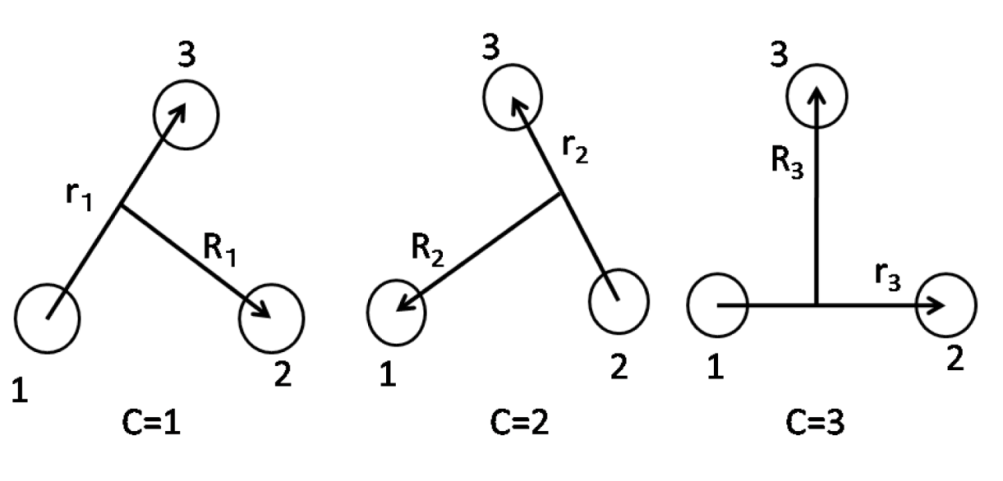 Yukawa-type Potentialv.s.Gaussian-type Potential
J/ψ
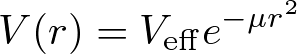 p
n
J/ψ-deuteron system
Potentials
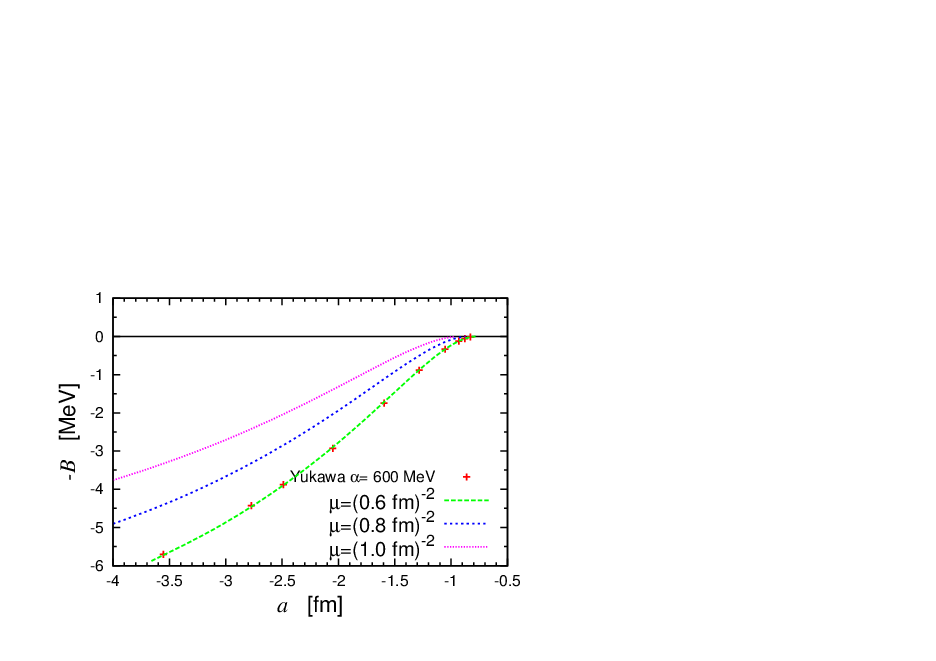 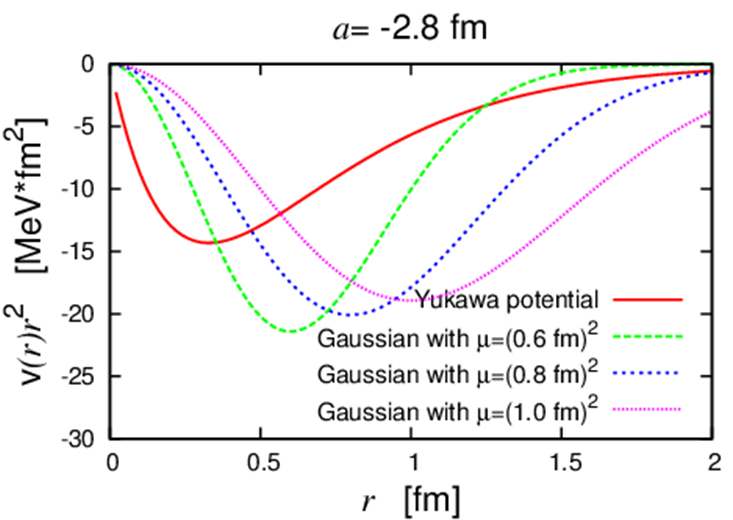 J/ψ-deuteron system
[Speaker Notes: Potentials]
Comparison of potentials
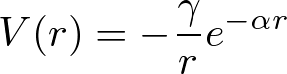 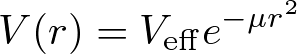 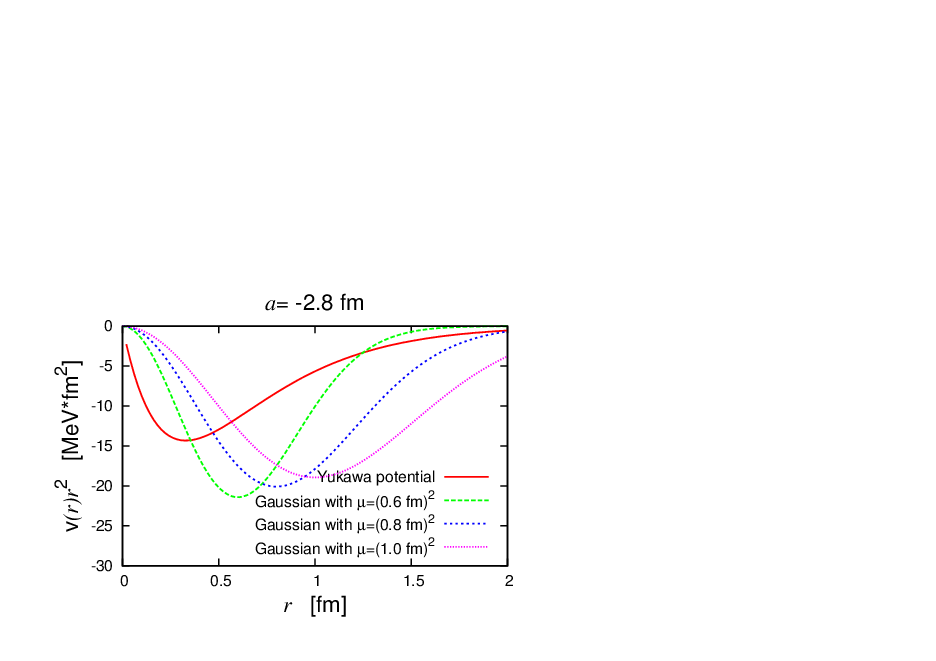 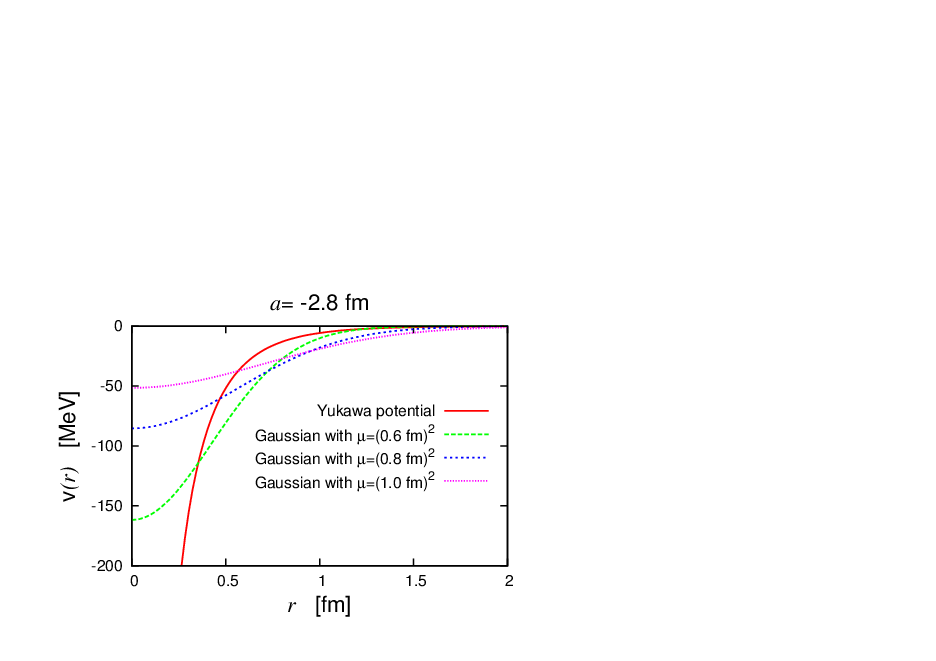 Comparison with other research
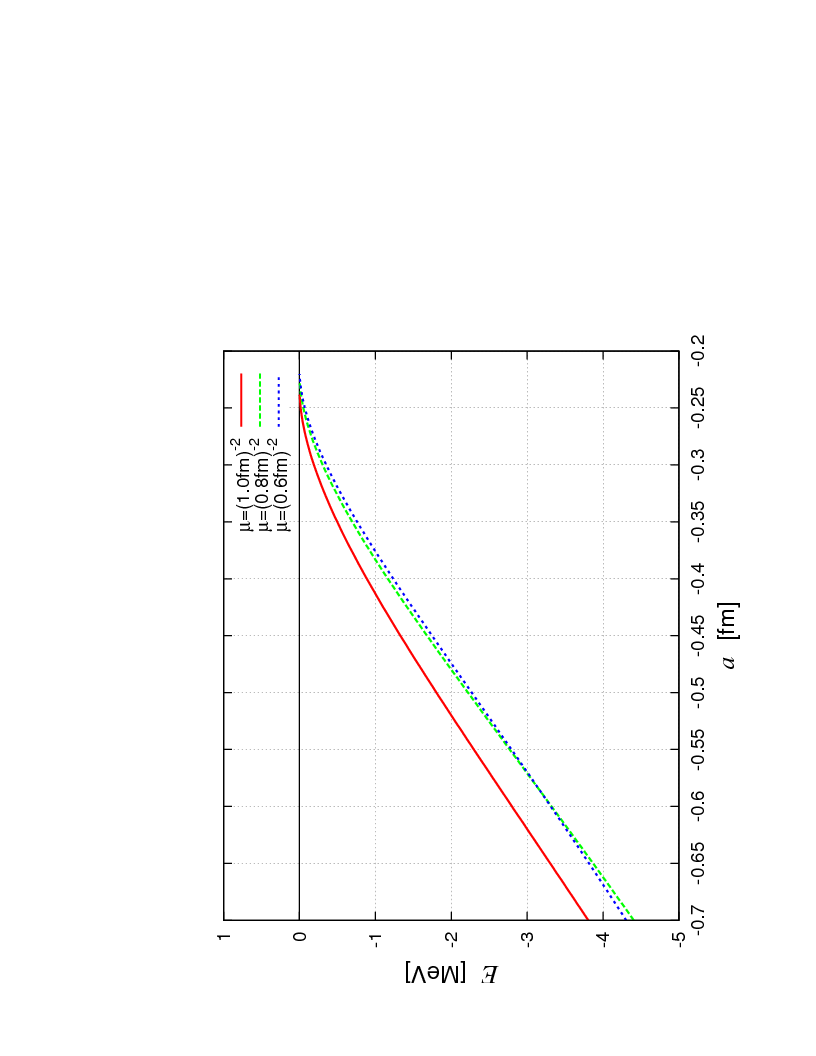 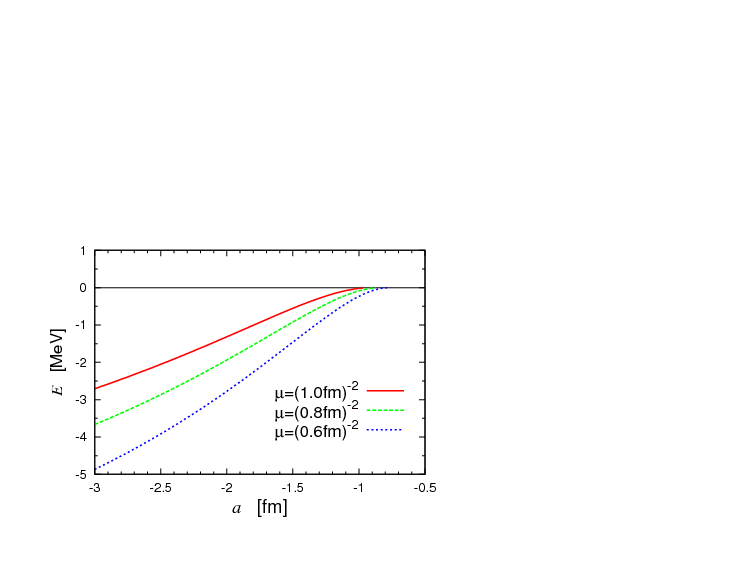 A=4
A=2
-B  [MeV]
-B
Lattice QCD
[Speaker Notes: A=2
-B  [MeV]]
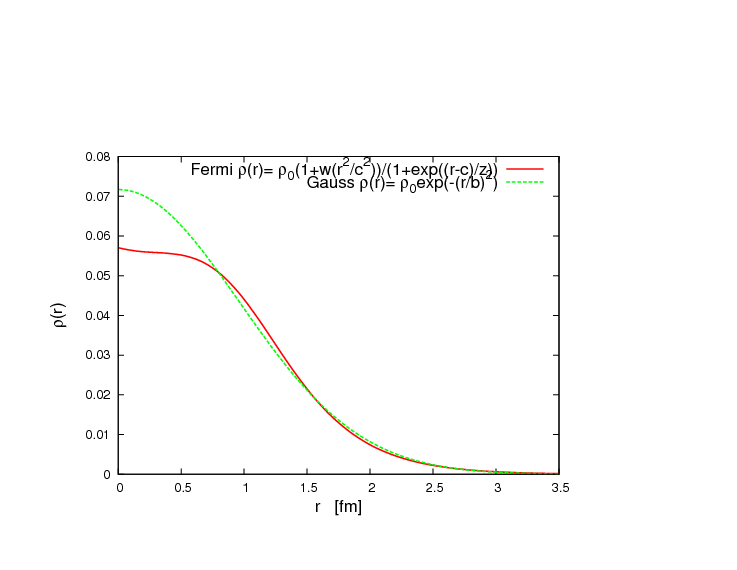 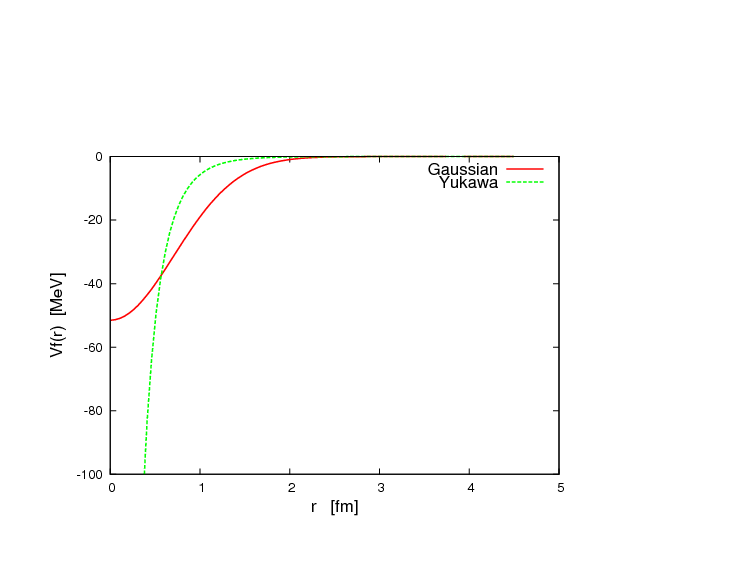 Nucleon density distribution
                   in ４He
ccbar-N potential
a = -2.8 fm
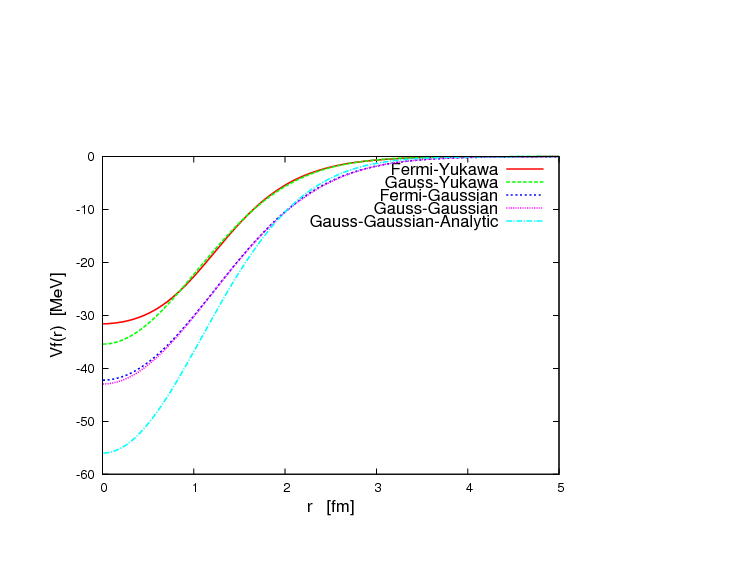 Yukawa-type
potential
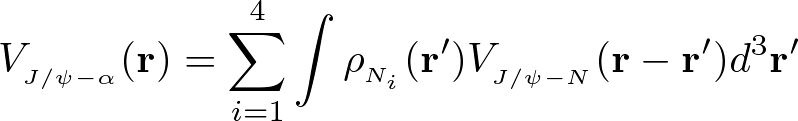 ccbar-4He folding potential
Gaussian-type potential
Removing  motion of the Center of mass
[Speaker Notes: 核子の密度分布   a = -2.6 fm
A ccbar-N potential
ccbar-4He folding potential
重心を抜いた
ガウス型ポテンシャル
湯川型ポテンシャル]
Decay of J/ψ in nuclei
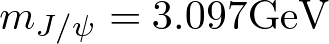 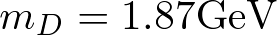 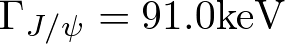 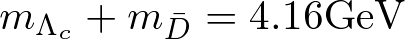 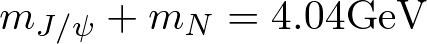 Decay of J/ψ in nuclei
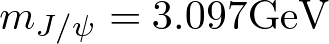 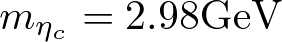 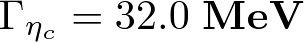 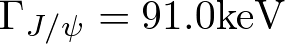 requires the spin flippling of c quark
    suppressed by ～1/mc   
Also, the channels allowed for mixing 
   are limited by angular momentum conservation.
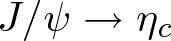 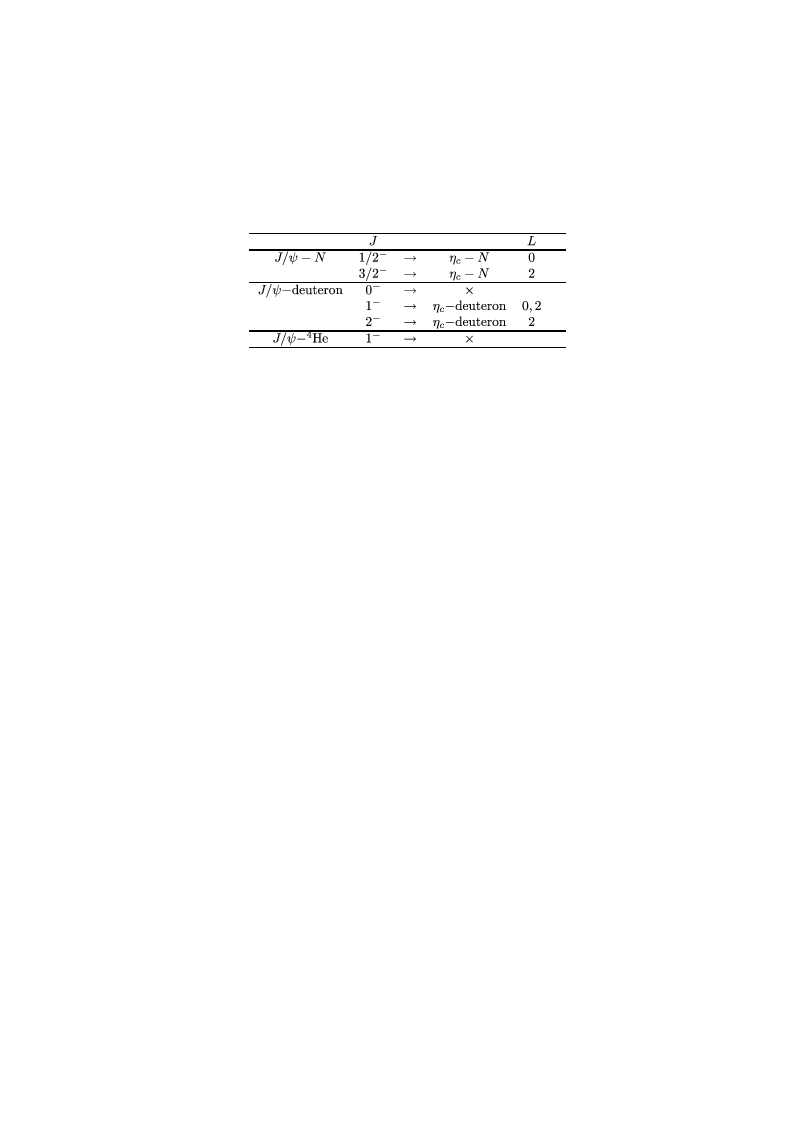 Spin averaged  J/Ψ-N  potential in  J/Ψ-NN  system
Possible states for J/Ψ－NN system
J/Ψ-N  potential
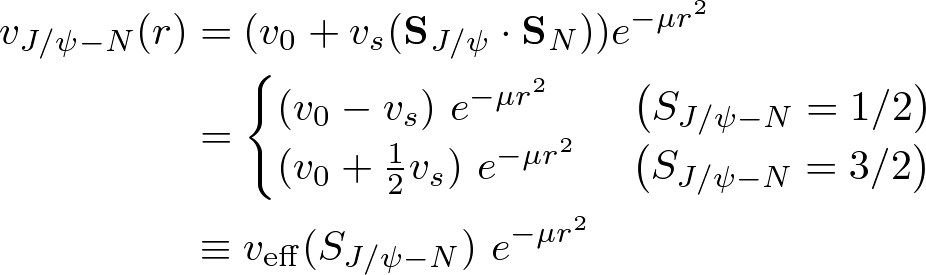 Spin averaged  J/Ψ-N  potential in J/Ψ-NN  system
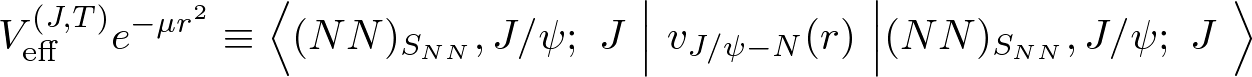 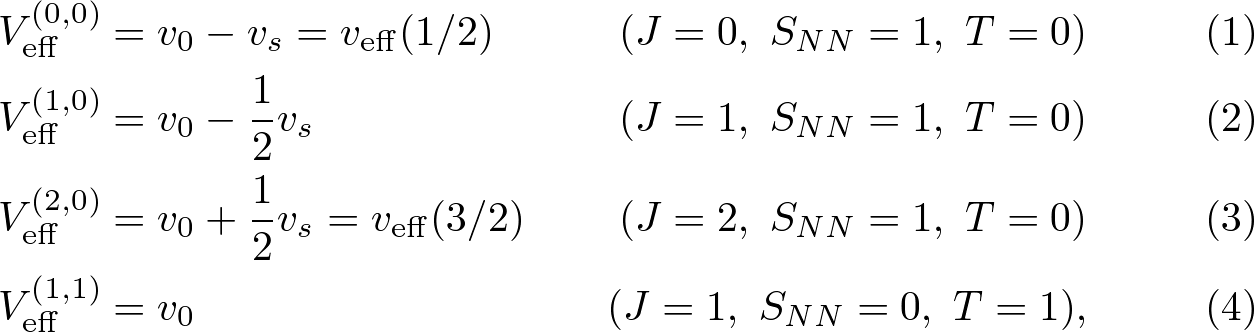 [Speaker Notes: J/Ψ-N  potential in 
Spin averaged J/Ψ-N  potential in J/Ψ-NN  system]
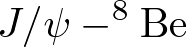 Relations between scattering length  a  of                      and binding energy  B  of                         and
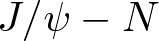 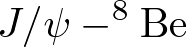 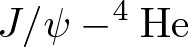 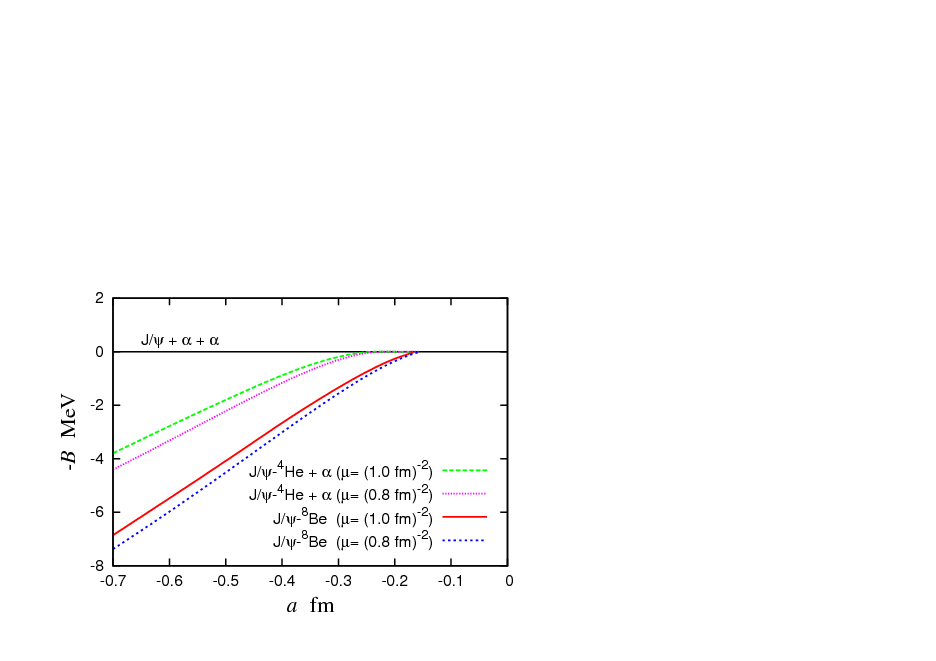 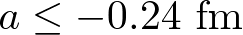 Lattice QCD
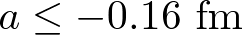 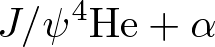 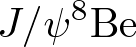 [Speaker Notes: Lattice QCD
Preliminary]
Difference between                  and
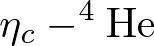 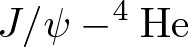 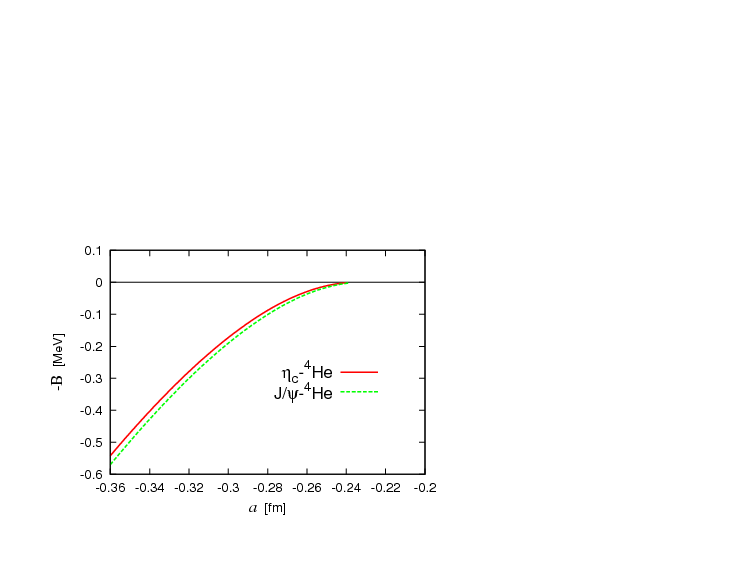 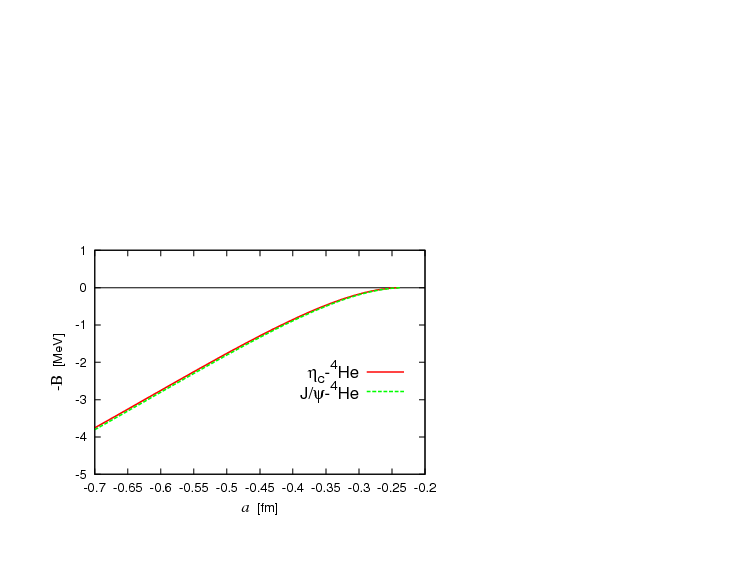